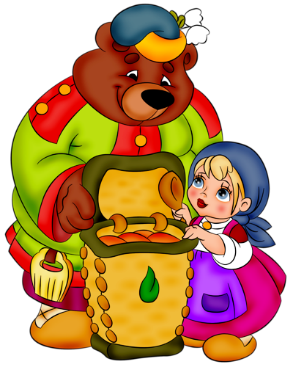 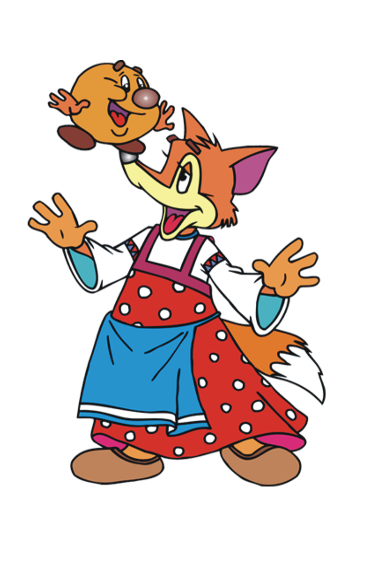 Мультимедийная ИГРА ПО Щучьему веленью
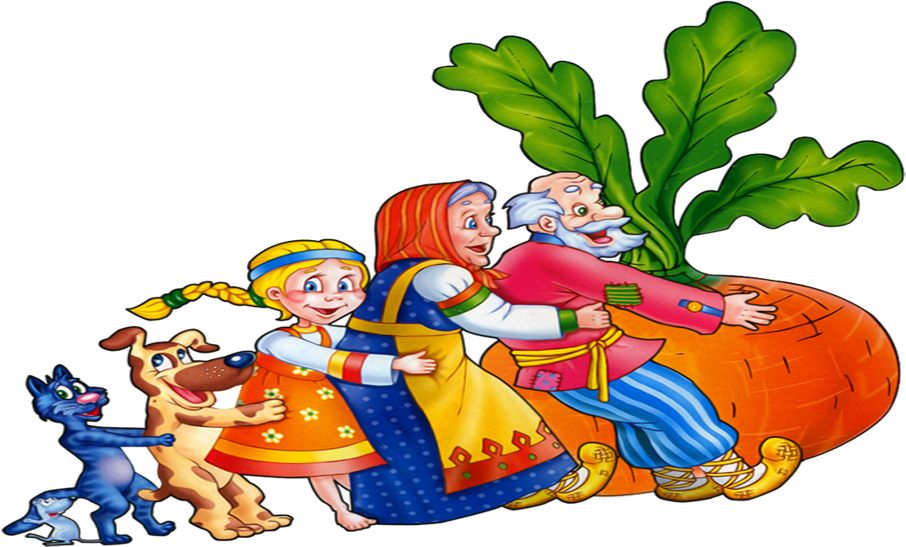 УГАДАЙ СКАЗКУ
ОТГАДАЙ СКАЗОЧНОГО ГЕРОЯ
ОТГАДАЙ ЧЬЯ ПЕСЕНКА
ИСПРАВЬ ОШИБКУ В НАЗВАНИИ СКАЗКИ
ВЫБЕРИ ИЛЛЮСТРАЦИИ ИЗ ОДНОЙ СКАЗКИ
ВИКТОРИНА ПО СКАЗКАМ
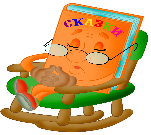 ОТГАДАЙ СКАЗОЧНОГО  ГЕРОЯ
СЕМЕРО КОЗЛЯТ
Ждали маму с молоком,

А пустили волка в дом…

Кем же были эти

Маленькие дети?
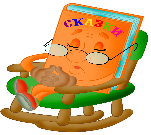 ОТГАДАЙ СКАЗОЧНОГО ГЕРОЯ
МЫШКА
Всех важней она в загадке,
Хоть и в погребе жила:
Репку вытащить из грядки
Деду с бабкой помогла.
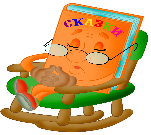 ОТГАДАЙ СКАЗОЧНОГО ГЕРОЯ
МЕДВЕДЬ
Отвечайте на вопрос:
Кто в корзине Машу нёс,
Кто садился на пенёк
И хотел съесть пирожок?
Кто же это был?
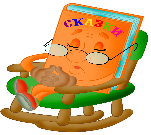 ОТГАДАЙ СКАЗОЧНОГО ГЕРОЯ
КОЛОБОК
На сметане мешен,На окошке стужен,Круглый бок, румяный бок.Покатился ….
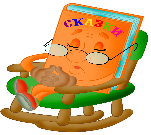 ОТГАДАЙ СКАЗОЧНОГО ГЕРОЯ
ВОЛК
Нравом зол, цветом сер,Шесть козляток он съел.
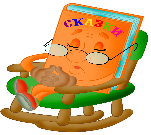 ОТГАДАЙ СКАЗОЧНОГО ГЕРОЯ
ГУСИ – ЛЕБЕДИ
Не доглядела за братом сестра,И долго искала мальчишку она.Помогла ей волшебная речка,Пирожков испекла русская печка.От птиц под яблоней укрылись дети.Что за птицы были эти?
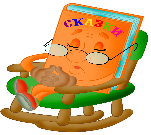 ОТГАДАЙ СКАЗОЧНОГО ГЕРОЯ
ЛИСА
Эта рыжая плутовкаКолобочка съела ловко.
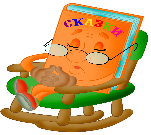 ОТГАДАЙ СКАЗОЧНОГО ГЕРОЯ
ТРИ МЕДВЕДЯ
Возле леса у опушки,
Трое их живут в избушке,
Там три стула и три кружки,
Три кровати, три подушки,
Угадайте без подсказки,
Кто герои этой сказки?
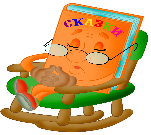 УГАДАЙ СКАЗКУ
В дверь стучится серый волк,
Он в козлятах знает толк…
Волк – притворщик и бандит!
Кто злодея победит?
Сказка учит малышей,
Как спастись от злых людей.
Маму слушайся дружок
И не страшен будет волк. 
Сказочка для дошколят – ….
«ВОЛК И СЕМЕРО КОЗЛЯТ»
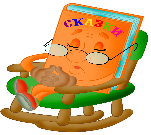 УГАДАЙ СКАЗКУ
«ТРИ МЕДВЕДЯ»
Жили в домике три мишки:
папа, мама и сынишка.
На столе у них три миски,
у стола всего три стула.
Маша в гости заглянула
и нечаянно уснула
на Мишуткиной кроватке…
Расскажите по порядку
Что за сказочка, ребятки!
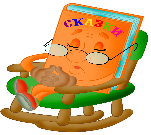 УГАДАЙ СКАЗКУ
«КУРОЧКА РЯБА»
Как-то мышка невеличкаНа пол сбросила яичко.Плачет баба, плачет дед.Что за сказка, дай ответ!
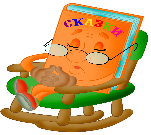 УГАДАЙ СКАЗКУ
Из муки он был печен,На сметане был мешен.На окошке он студился,По дорожке он катился.Был он весел, был он смелИ в пути он песню пел.Съесть его хотел зайчишка,Серый волк и бурый мишка.А когда малыш в лесуВстретил рыжую лису,От нее уйти не смог.Что за сказка?
«КОЛОБОК»
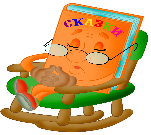 УГАДАЙ СКАЗКУ
«МАША И МЕДВЕДЬ»
В чаще тёмной заблудилась
и в избушке поселилась.
У медведя на свой страх
пожила она в гостях.
Наша девочка с хитринкой –  
забралась она в корзинку.
За плечами у медведя
с пирожками вместе едет.
Как смешно на них смотреть –
это …
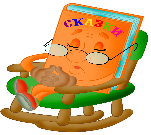 УГАДАЙ СКАЗКУ
«РЕПКА»
Вырастил однажды дед
Этот овощ на обед,
А потом его тащил
Вместе с бабкой что есть сил…
Не нужна подсказка,
Дети знают сказку.
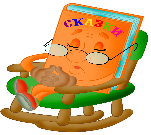 УГАДАЙ СКАЗКУ
«ТЕРЕМОК»
Звери жили в доме том,
Но медведь сломал их дом,
Он залезть в него не смог… 
Это сказка ...
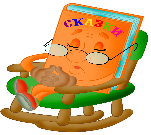 ОТГАДАЙ  ЧЬЯ ПЕСЕНКА?
Песенка КОЗЫ
«Волк и семеро козлят»
Козлятушки, ребятушки!Отопритеся, отворитеся!Ваша мать пришла — молока принесла;Бежит молоко по вымечку,Из вымечка по копытечку,Из копытечка во сыру землю!
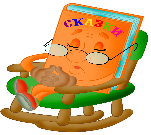 ОТГАДАЙ  ЧЬЯ ПЕСЕНКА?
Песенка КОЛОБКА
«Колобок»
Я, Колобок, Колобок,
По амбару метён,
По сусечкам скребён,
На сметане мешён,
В печку сажён,
На окошке стужён.
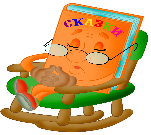 ОТГАДАЙ  ЧЬЯ  ПЕСЕНКА?
Песенка МАШЕНЬКИ
«Маша и медведь»
Вижу, вижу!
Не садись на пенёк,
Не ешь пирожок!
Неси бабушке,
Неси дедушке!
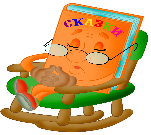 ОТГАДАЙ  ЧЬЯ  ПЕСЕНКА?
Песенка ЛИСЫ 
«Кот, петух и лиса»
Петушок, Петушок
Золотой гребешок,
Выгляни в окошко –
Дам тебе горошку.
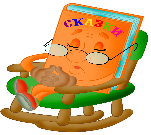 ОТГАДАЙ  ЧЬЯ ПЕСЕНКА?
Песенка ВОЛКА
«Волк и семеро козлят»
Вы, детушки!Вы, козлятушки!Отопритеся,Отворитеся!Ваша мать пришла,Молока принесла.Полны копытца водицы!
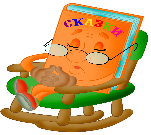 ИСПРАВЬ ОШИБКУ В НАЗВАНИИ СКАЗКИ
УТОЧКА РЯБА
КУРОЧКА РЯБА
ВОЛК И СЕМЕРО ЯГНЯТ
ВОЛК И СЕМЕРО КОЗЛЯТ
ЧЕТЫРЕ МЕДВЕДЯ
ТРИ МЕДВЕДЯ
УТКИ - ЛЕБЕДИ
ГУСИ - ЛЕБЕДИ
МАША И МЕДВЕДЬ
ДАША И МЕДВЕДЬ
ВОЛЧОК – СМОЛЯНОЙ БОЧОК
БЫЧОК – СМОЛЯНОЙ БОЧОК
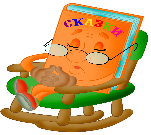 Куда положила старуха Колобка после того, как испекла его?
НА СТОЛ
НА ПЕЧКУ
НА ОКОШКО
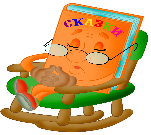 Что попросила сделать Колобка лиса?
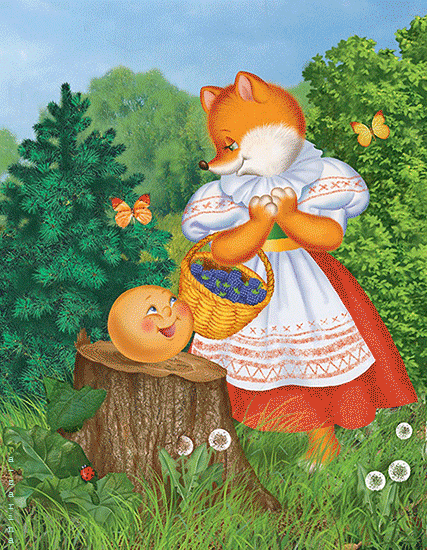 СТАНЦЕВАТЬ
СПЕТЬ
РАССКАЗАТЬ СКАЗКУ
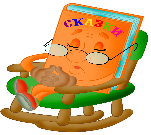 Кто съел колобка?
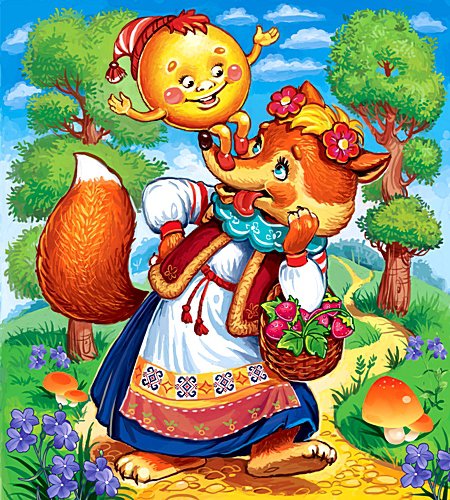 ЛИСА
МЕДВЕДЬ
ВОЛК
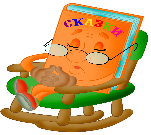 У кого жила курочка Ряба?
У СЕМЕРЫХ КОЗЛЯТ
У ДЕДА С БАБОЙ
У ТРЁХ МЕДВЕДЕЙ
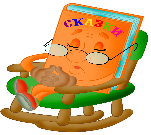 Кто разбил яичко?
ДЕД
БАБА
МЫШКА
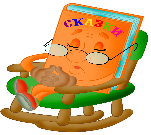 Какое яичко пообещала снести курочка Ряба в утешение деду и бабе?
ЗОЛОТОЕ
СЕРЕБРЯНОЕ
ПРОСТОЕ
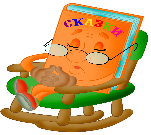 Что такое «теремок»?
ДОМИК
КОРЗИНКА
ЗВЕРЁК
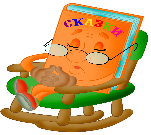 Кто первый прибежал к теремку?
ЛИСА
ЗАЙЧИК
МЫШКА
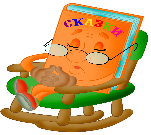 Кто разрушил теремок?
ВЕТЕР
МЕДВЕДЬ
ПОССОРИВШИЕСЯ ЗВЕРИ
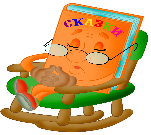 Что сломала Машенька из сказки «Три медведя»?
ЧАШКУ
СТУЛ
КРОВАТЬ
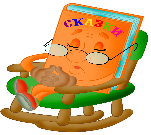 Какого цвета была подушка на стуле Мишутки?
КРАСНОГО
СЕРОГО
СИНЕГО
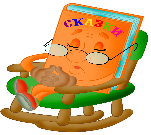 Как Машенька убежала от медведей?
ВЫБЕЖАЛА ЧЕРЕЗ 
ДВЕРЬ
ВЫСКОЧИЛА В ОКНО
НЕ УСПЕЛА УБЕЖАТЬ
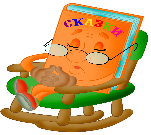 Кто посадил репку?
ВНУЧКА
ДЕД
БАБКА
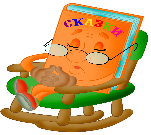 Как звали собачку, которая помогала тянуть репку?
БАРБОС
ТРЕЗОР
ЖУЧКА
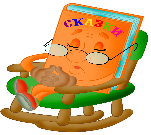 Кто последним пришел тянуть репку?
МЫШКА
КОШКА
ВНУЧКА
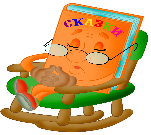 Что приносила коза своим деткам?
ВОДУ
КЕФИР
МОЛОКО
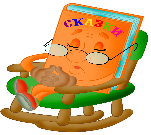 Кто выдавал себя за козу?
ВОЛК
ЛИСА
МЕДВЕДЬ
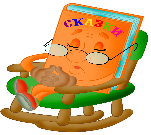 Где спрятался один козленочек?
В ШКАФУ
В ПЕЧКЕ
ПОД ЛАВКОЙ
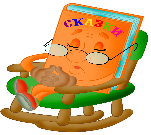 Чего поначалу не хватало бычку из сказки «Бычок – смоляной бочок»?
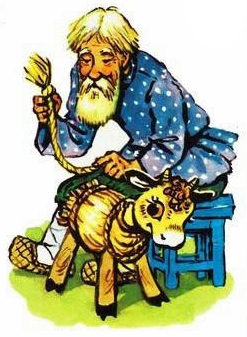 УШЕЙ
РОЖЕК
ХВОСТА
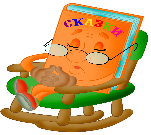 Почему медведь не смог съесть бычка?
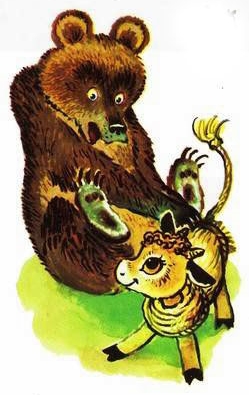 БЫЧОК ОЧЕНЬ БЫСТРО БЕГАЛ
ОН ПРИЛИП К СМОЛЯНОМУ БОКУ БЫЧКА
МЕДВЕДЬ ПОНЯЛ, ЧТО БЫЧОК НЕНАСТОЯЩИЙ
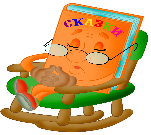 Чем заинька откупился от деда?
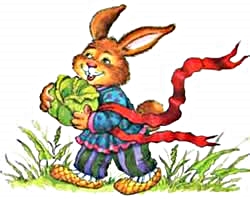 КАПУСТОЙ И 
КРАСНОЙ ЛЕНТОЧКОЙ ДЛЯ ТАНЮШИ
ЯБЛОКАМИ
МЕШКОМ МОРКОВКИ
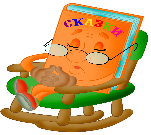 ВЫБЕРИ ИЛЛЮСТРАЦИИ ИЗ ОДНОЙ СКАЗКИ
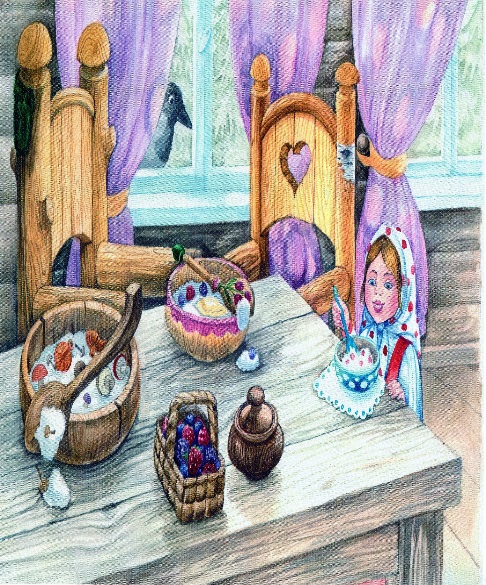 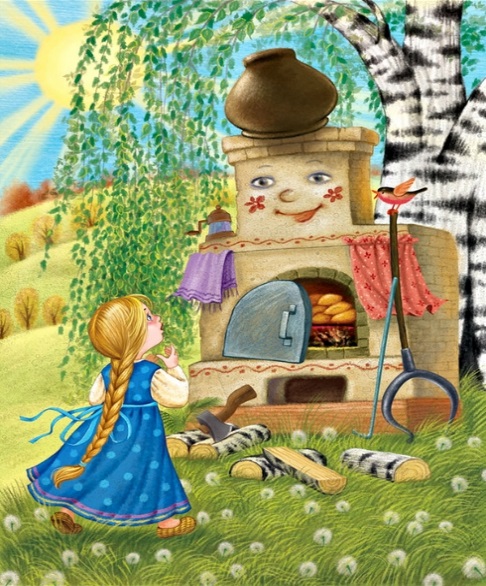 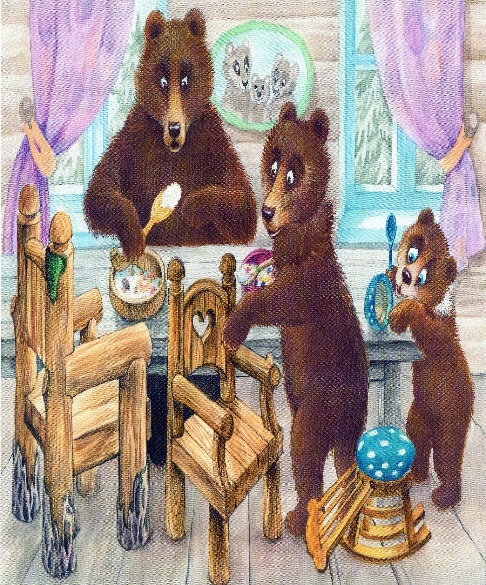 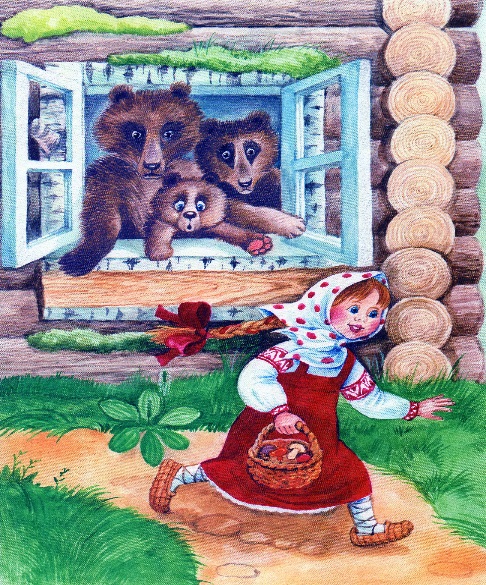 «ТРИ МЕДВЕДЯ»
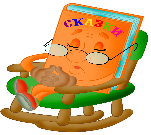 1
2
3
4
ВЫБЕРИ ИЛЛЮСТРАЦИИ ИЗ ОДНОЙ СКАЗКИ
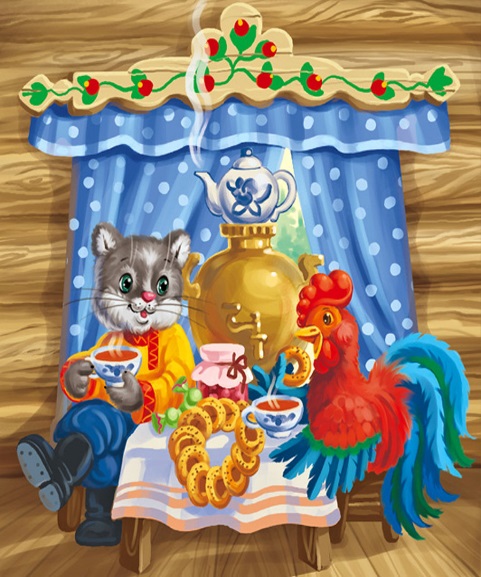 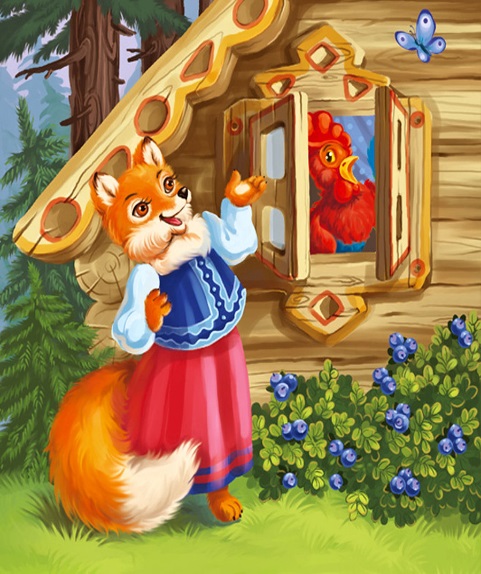 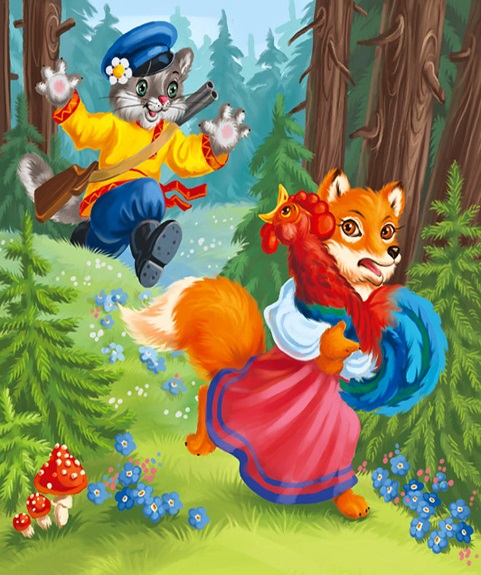 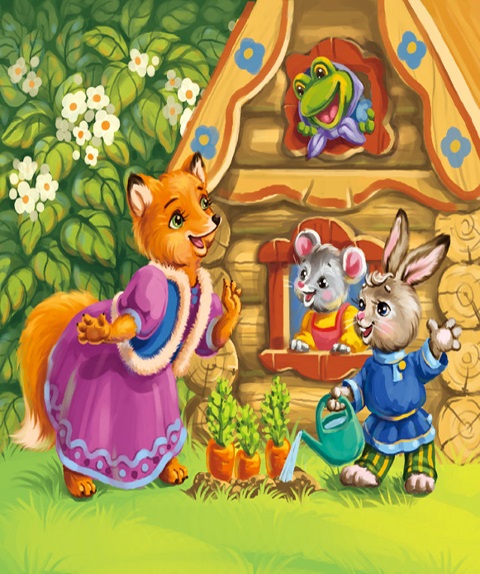 «КОТ, ПЕТУХ И ЛИСА»
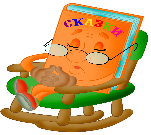 1
2
3
4
ВЫБЕРИ ИЛЛЮСТРАЦИИ ИЗ ОДНОЙ СКАЗКИ
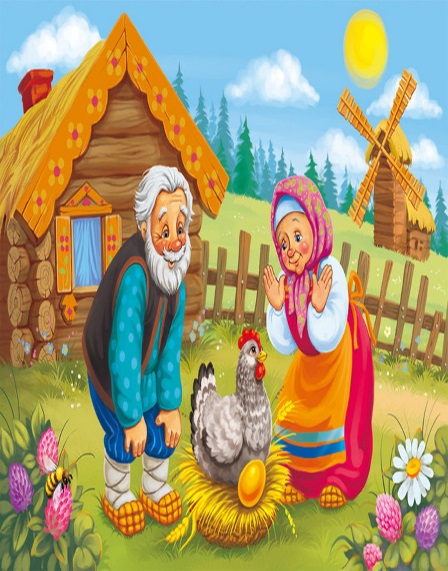 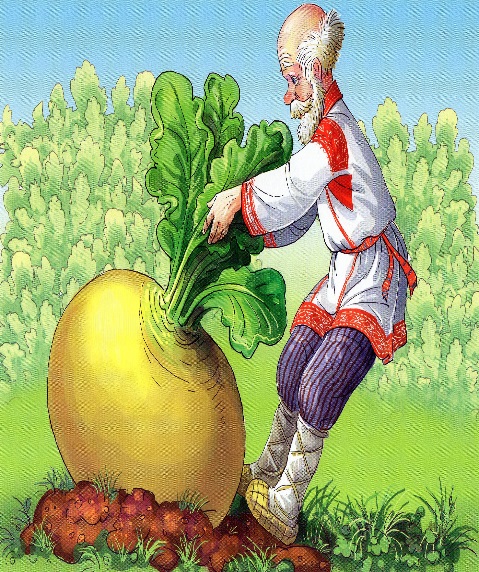 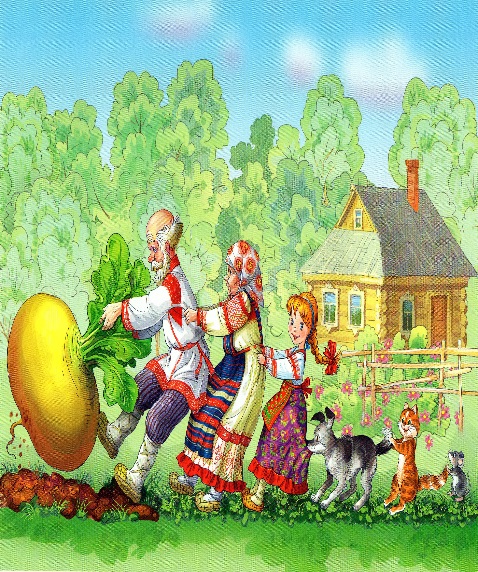 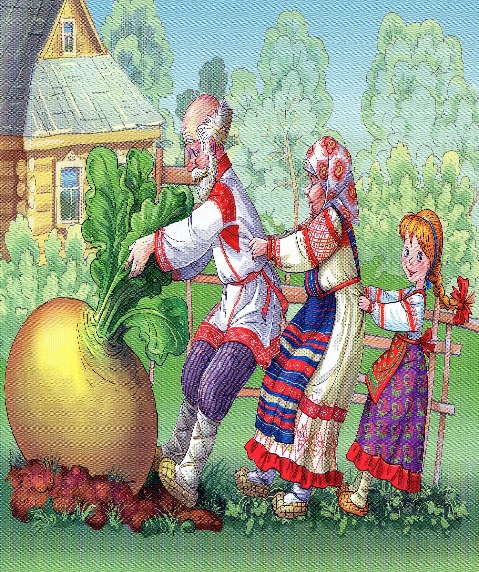 «РЕПКА»
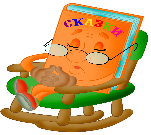 1
2
3
4
ВЫБЕРИ ИЛЛЮСТРАЦИИ ИЗ ОДНОЙ СКАЗКИ
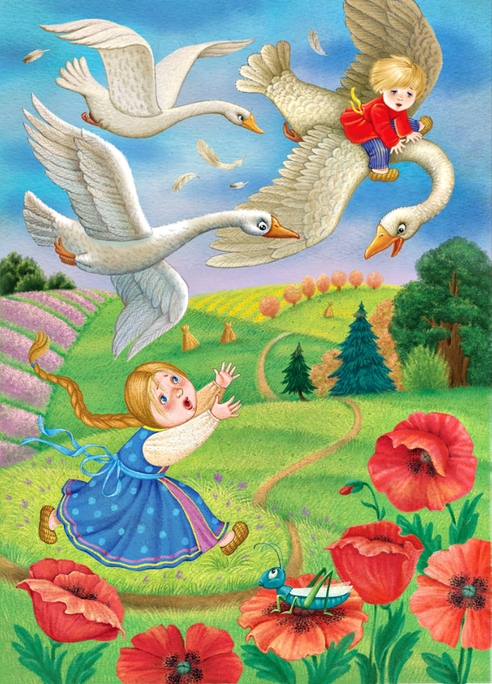 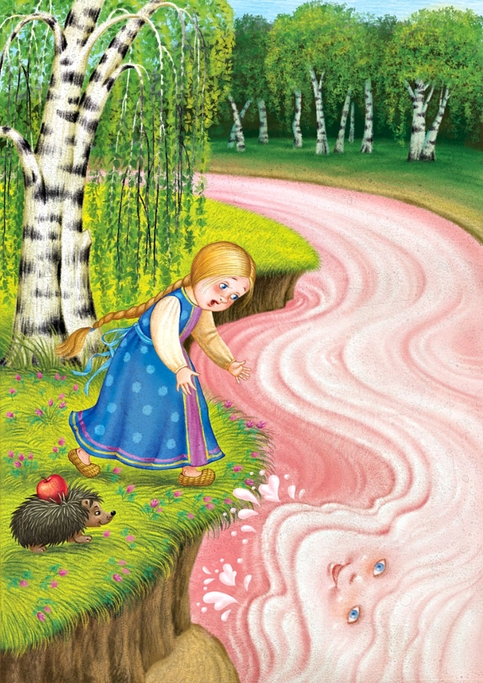 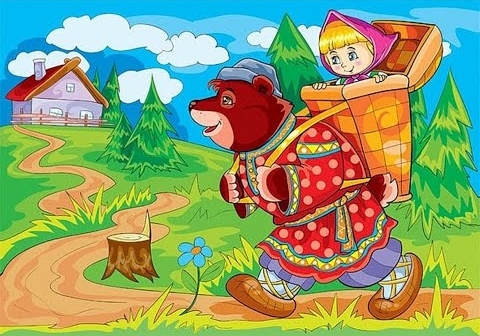 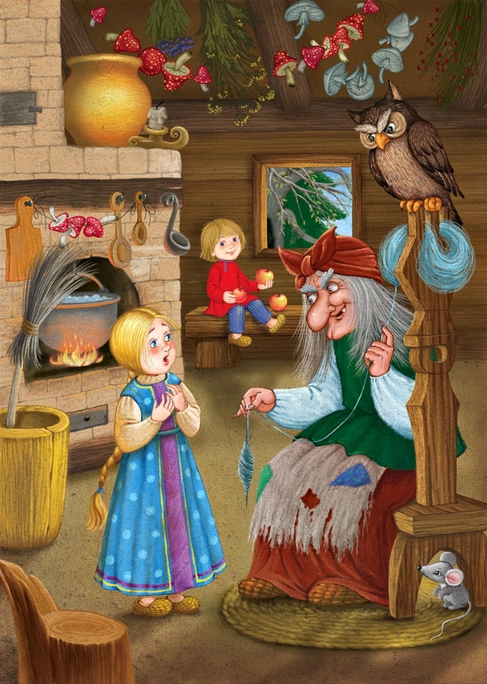 «ГУСИ - ЛЕБЕДИ»
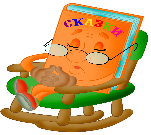 1
2
3
4
ВЫБЕРИ ИЛЛЮСТРАЦИИ ИЗ ОДНОЙ СКАЗКИ
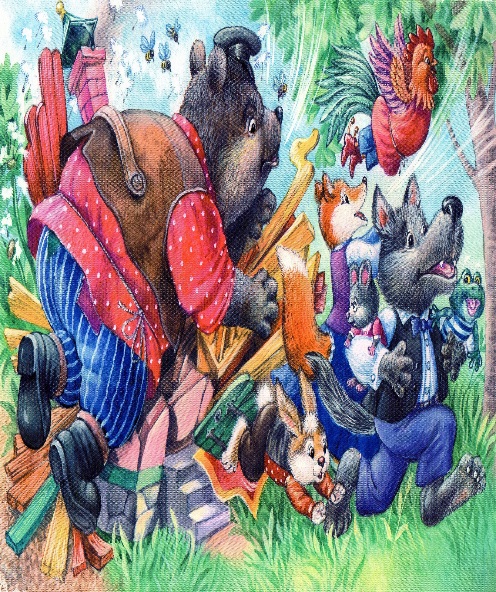 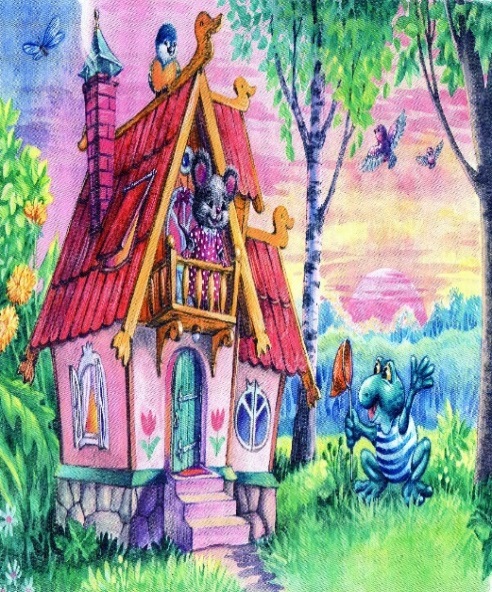 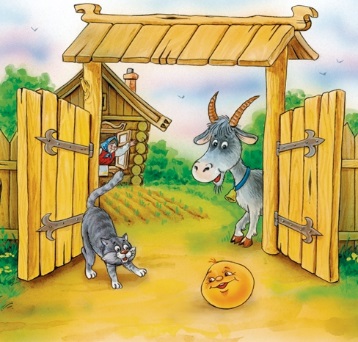 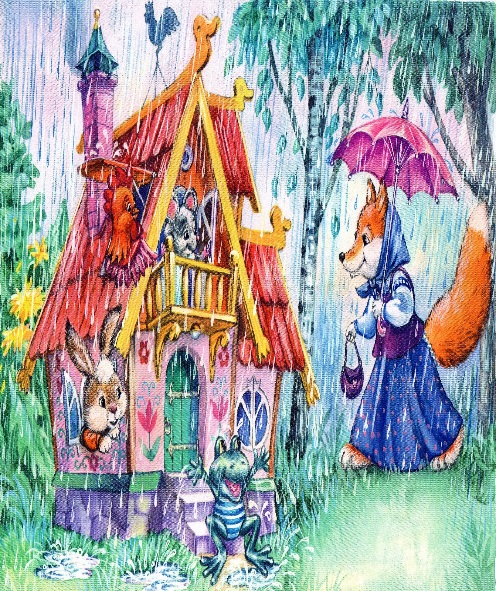 «ТЕРЕМОК»
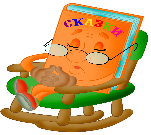 1
2
3
4
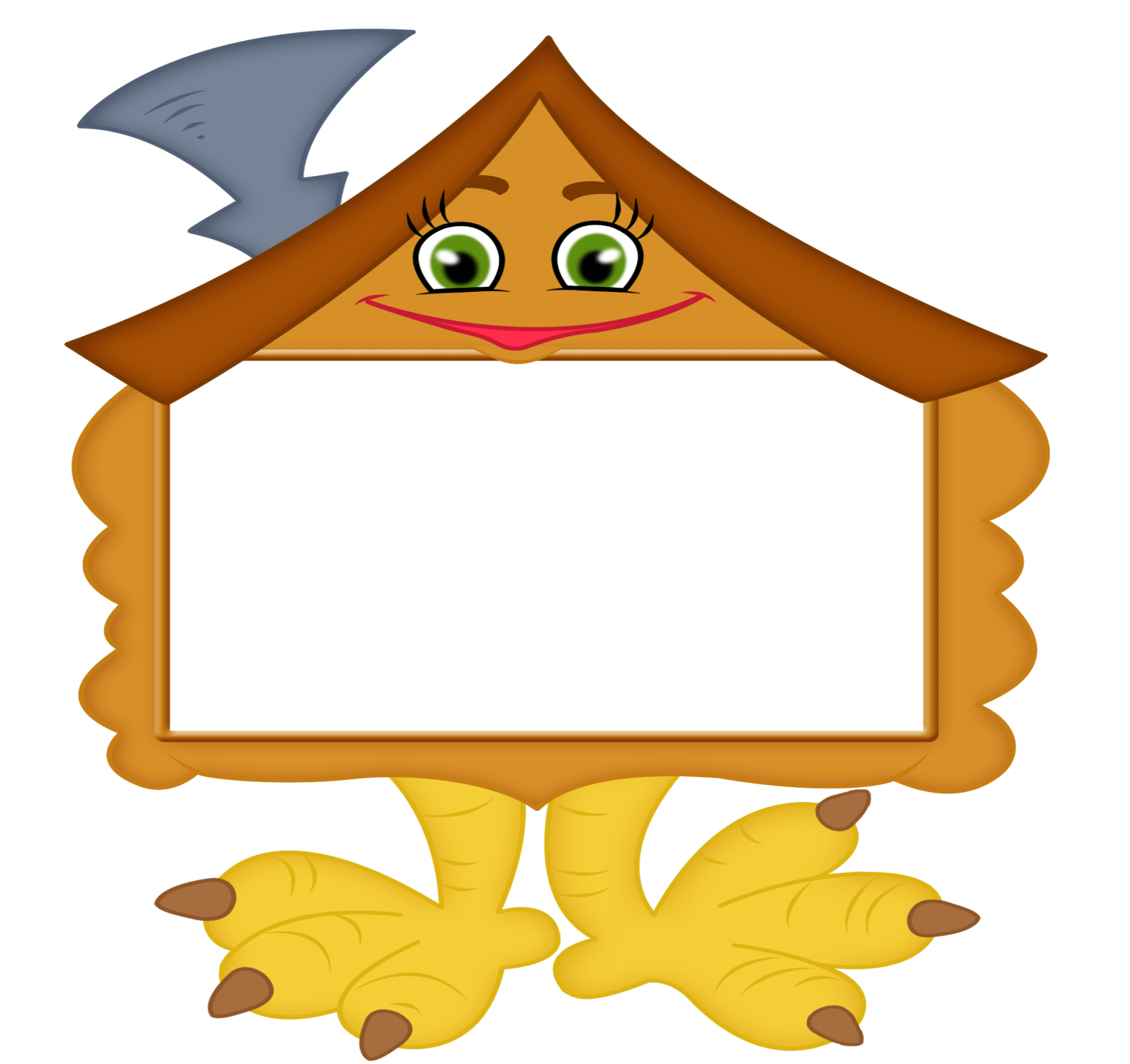 МОЛОДЦЫ!
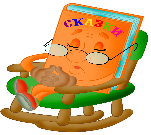